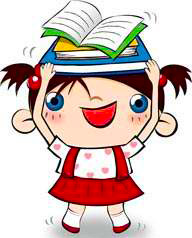 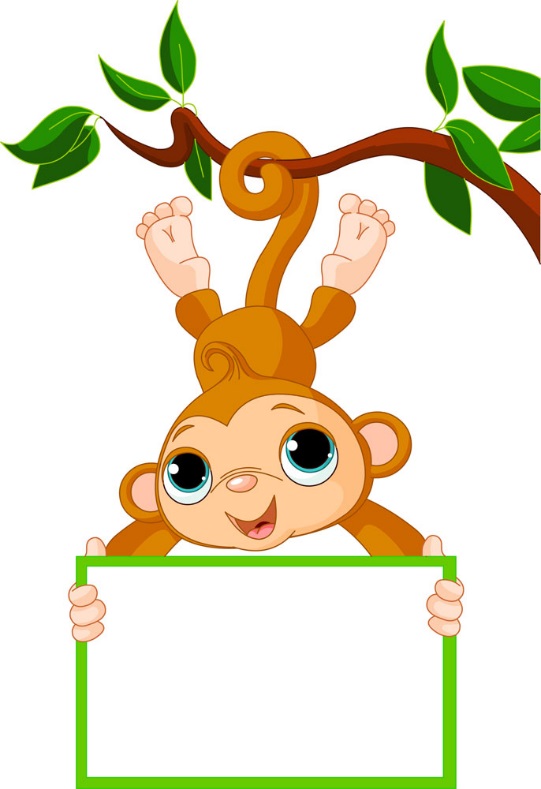 猴子、兔子、松鼠、公鸡、孔雀一起来比尾巴了，场面可热闹了，让我们随着作者一起去看看吧！
新课导入
比尾巴
比尾巴
6
一年级上册
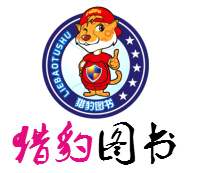 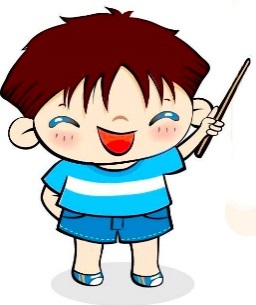 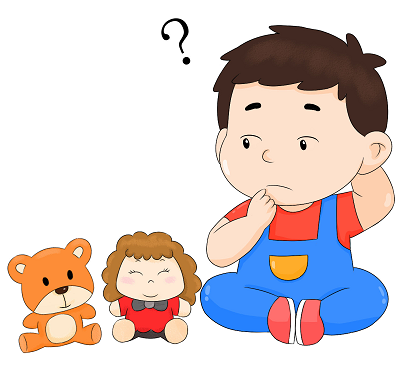 比较
bǐ
我会认
比
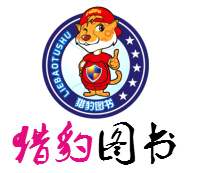 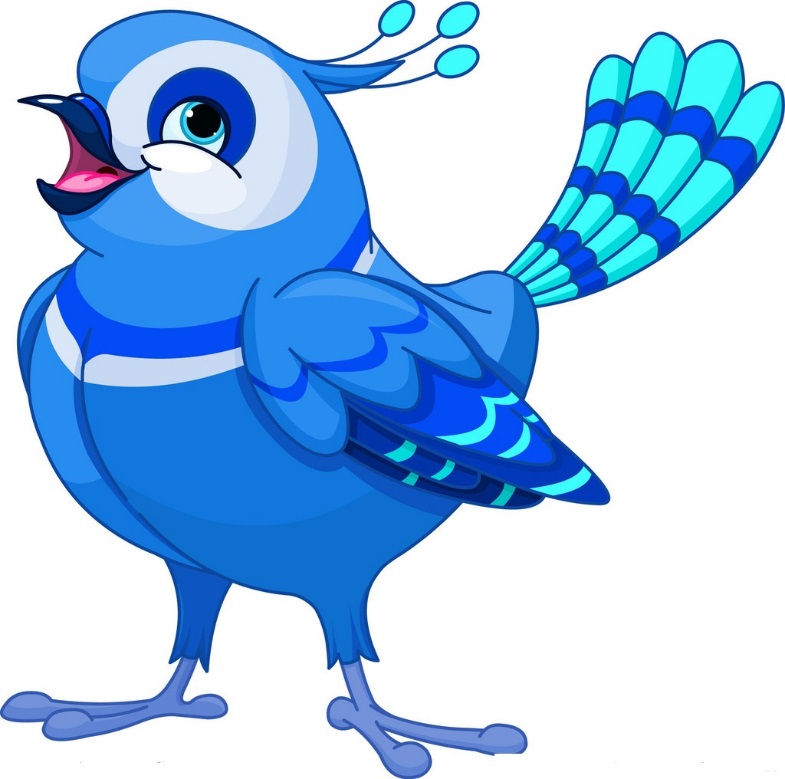 bɑ
wěi
巴
尾
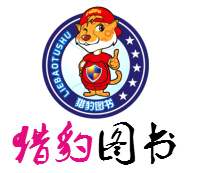 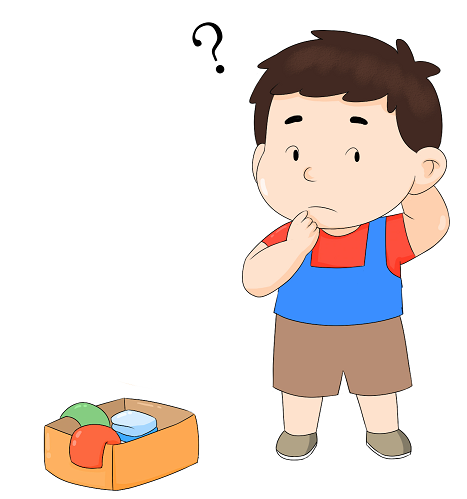 谁的
shuí
谁
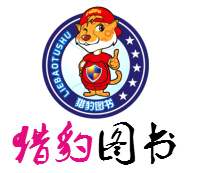 chánɡ
duǎn
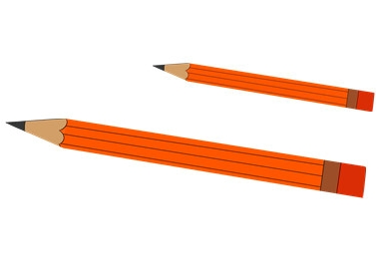 长
短
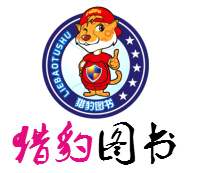 sǎn
bǎ
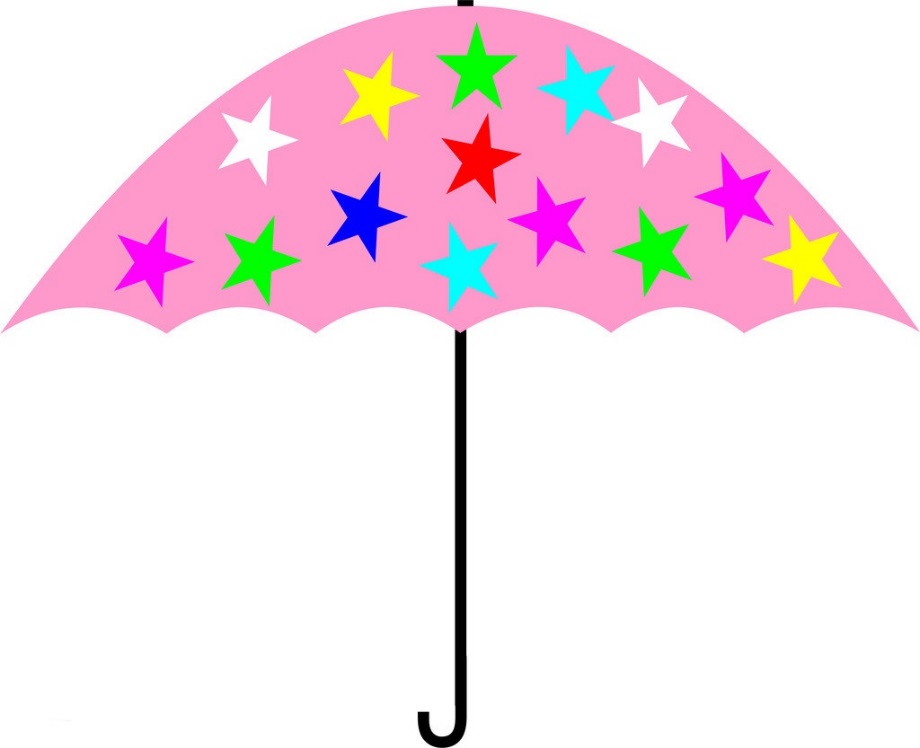 把
一
伞
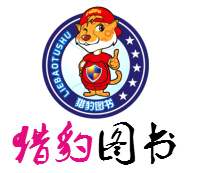 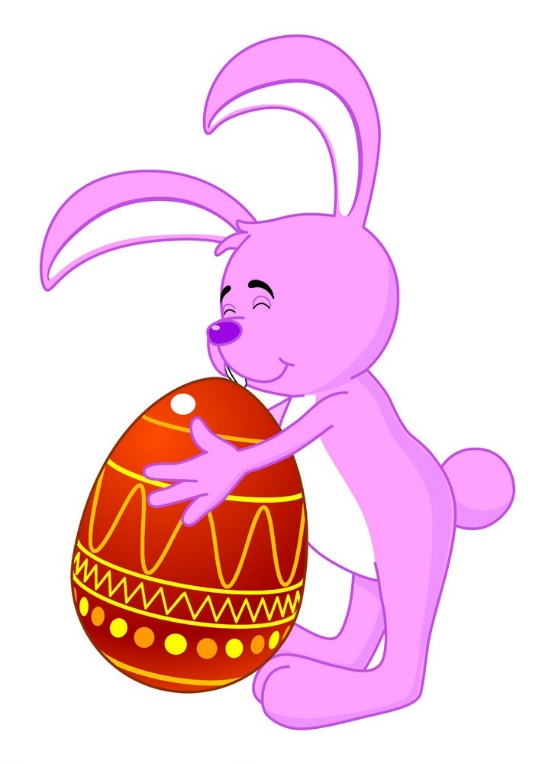 tù
兔
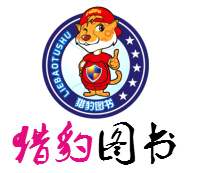 zuì
ɡōnɡ
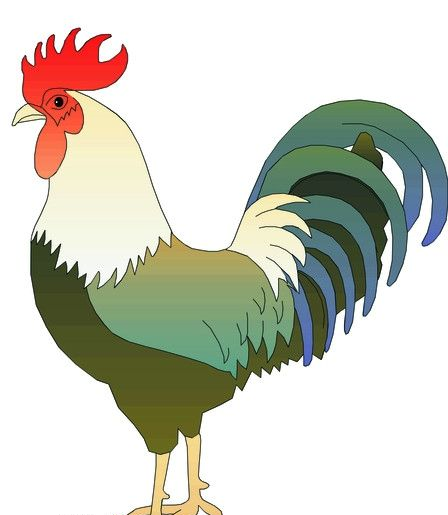 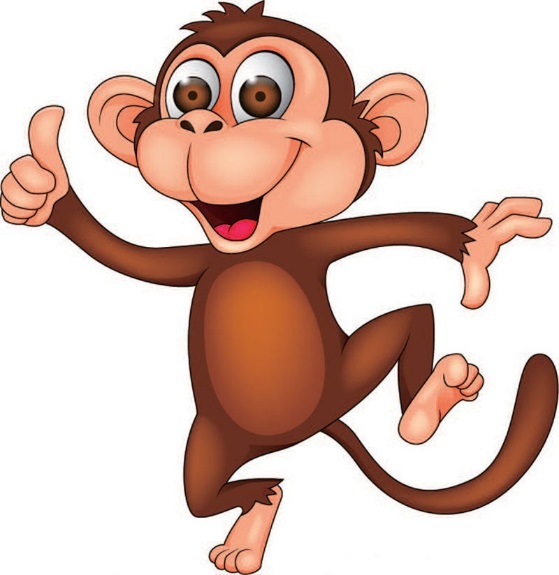 最
公
采松果
比
尾
巴
谁
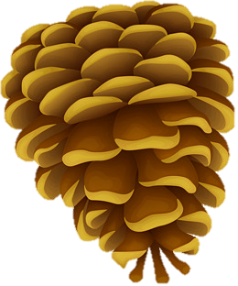 短
长
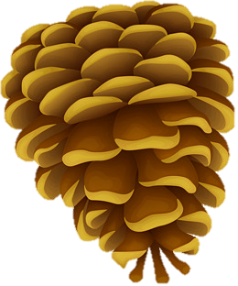 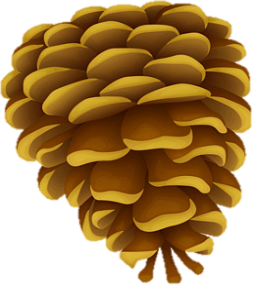 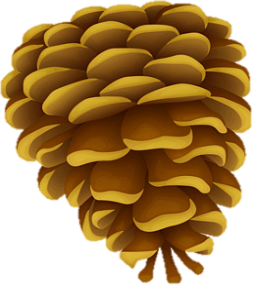 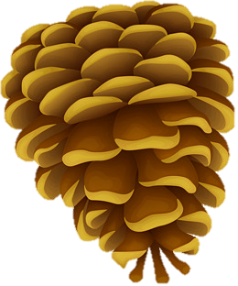 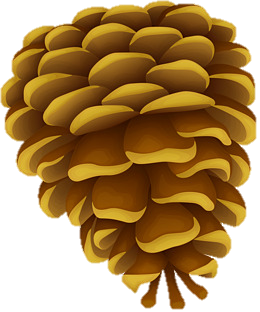 把
伞
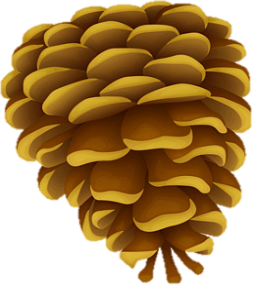 兔
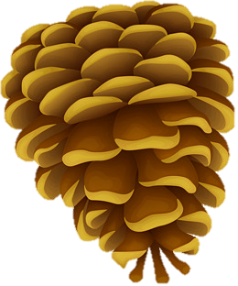 公
最
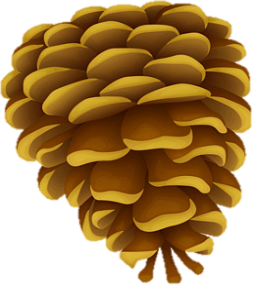 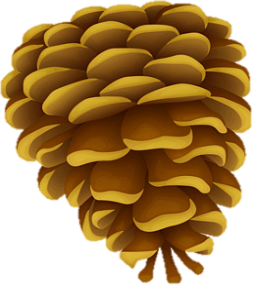 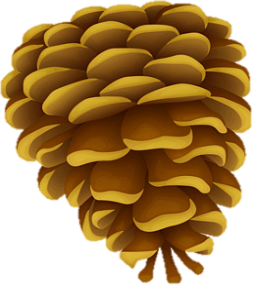 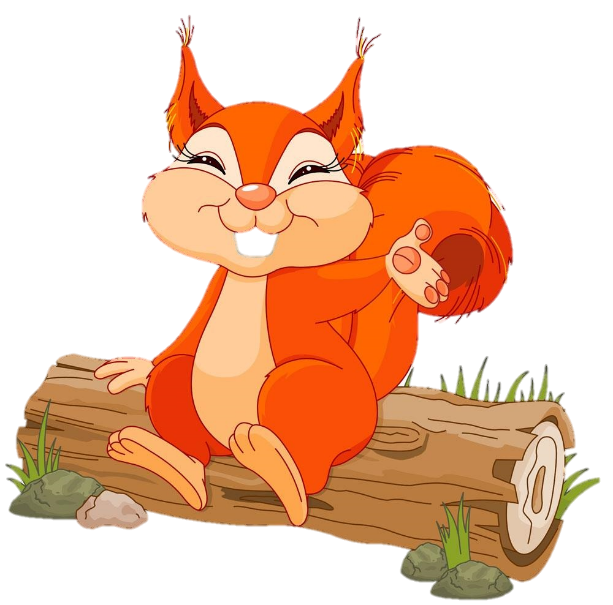 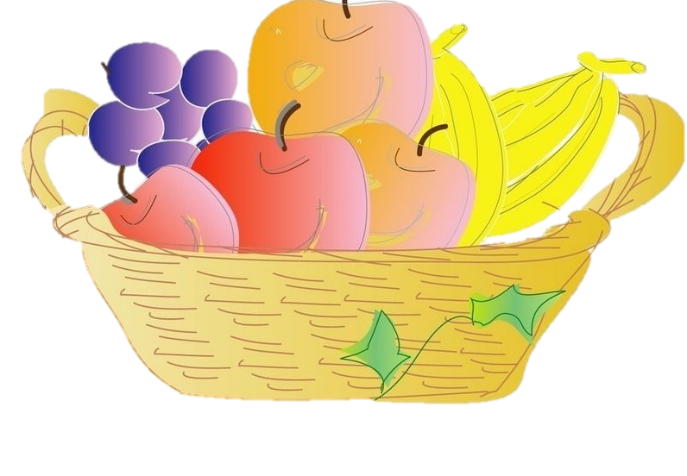 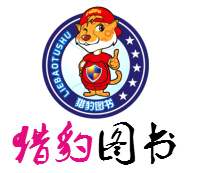 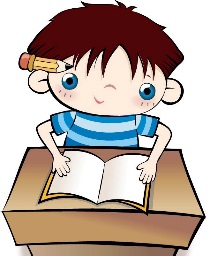 cháng
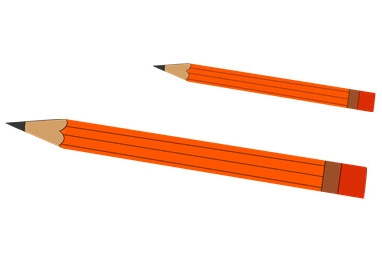 我会写
长
部首：
笔顺：
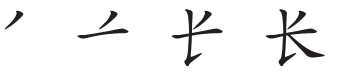 长江  长短  特长
组词：
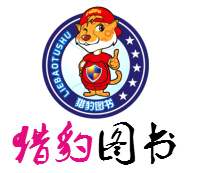 bǐ
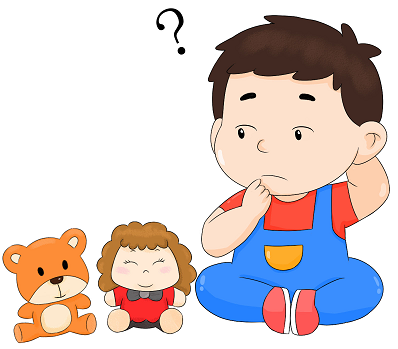 比
部首：
笔顺：
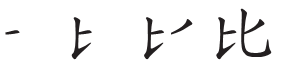 组词：
比较  比赛  对比
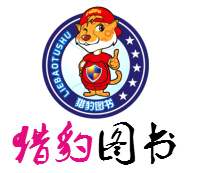 bā
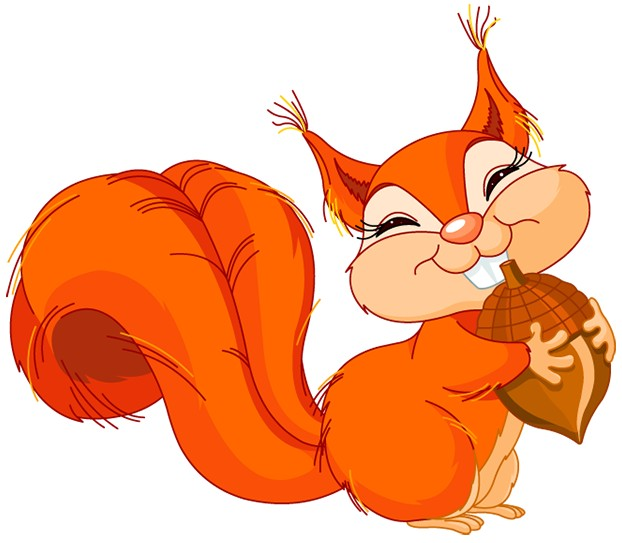 巳
部首：
笔顺：
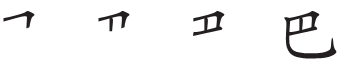 组词：
巴望  尾巴  巴不得
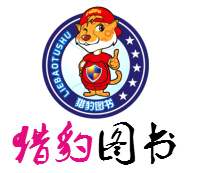 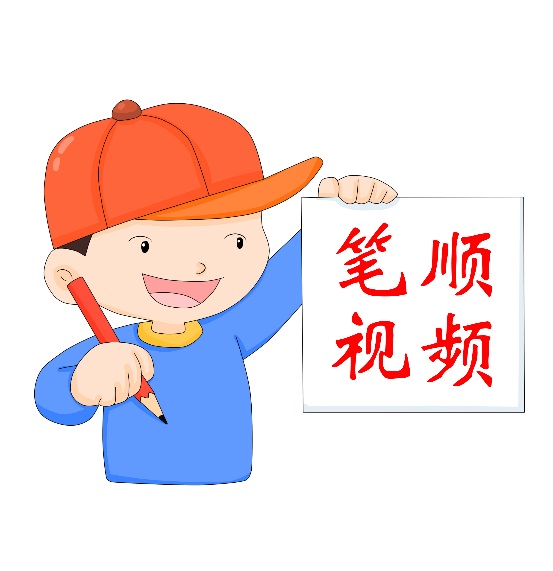 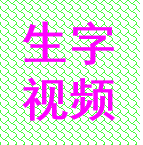 bǎ
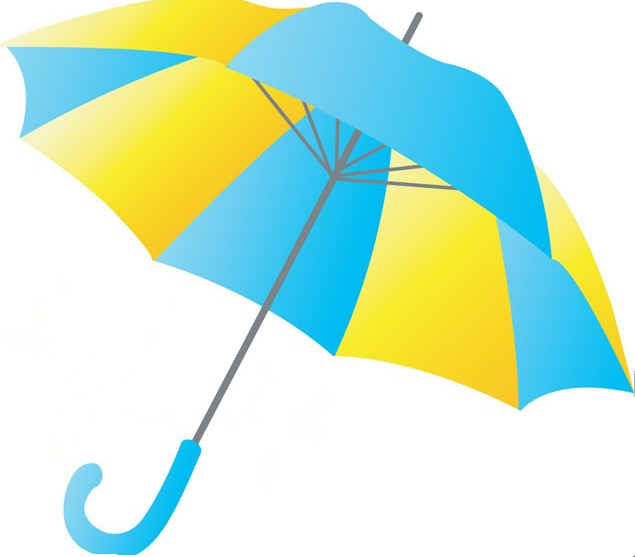 扌
部首：
笔顺：
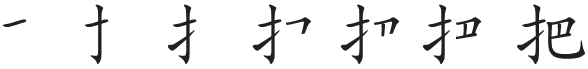 把手  把持  一把
组词：
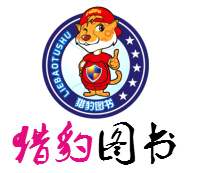 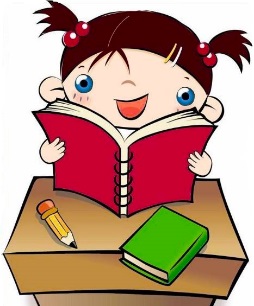 谁（shuí）:疑问代词，问人。
好像（hǎo xiàng）：有些像；像。
扁（biǎn）：物体平而薄。
好看（hǎo kàn）：看着舒服；美观。
词语解释
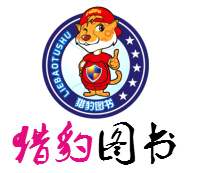 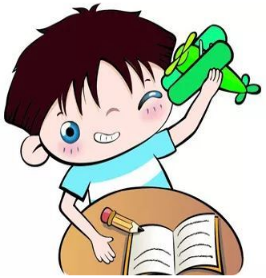 反义词
近义词
好像——好似
漂亮——好看
弯——曲
长——短
弯——直
好看—难看
词语对对碰
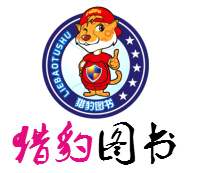 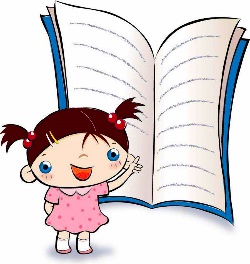 同学们，请大家认真听课文朗读，注意生字词的读音，边听边思考：
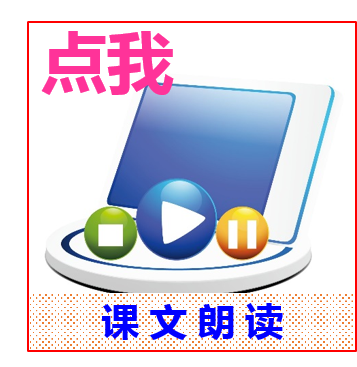 妙解课文
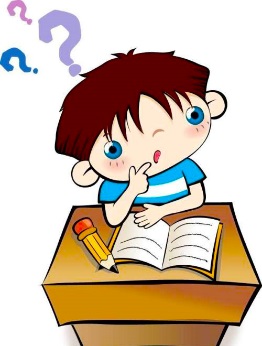 这次“比尾巴”大赛的参赛人员有哪些？
shuí de wěi bɑ hǎo xiànɡ yì bǎ sǎn
shuí de wěi bɑ duǎn
shuí de wěi bɑ chánɡ
谁的尾巴长？
谁的尾巴短？
谁的尾巴好像一把伞？
开头三个问句起什么作用？
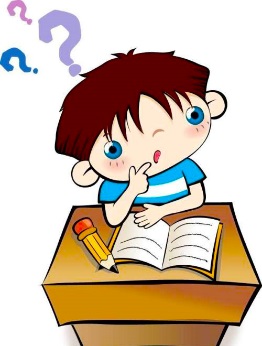 shuí de wěi bɑ hǎo xiànɡ yì bǎ sǎn
shuí de wěi bɑ duǎn
shuí de wěi bɑ chánɡ
谁的尾巴长？
谁的尾巴短？
谁的尾巴好像一把伞？
“谁”是疑问代词，问人。课文开头一连3个问句，提出了三个问题，像歌谣一样，节奏鲜明，同时起到引起下文的作用。
“长、短、好像一把伞”形象地写出了三种动
物尾巴的特点。
猴子：长
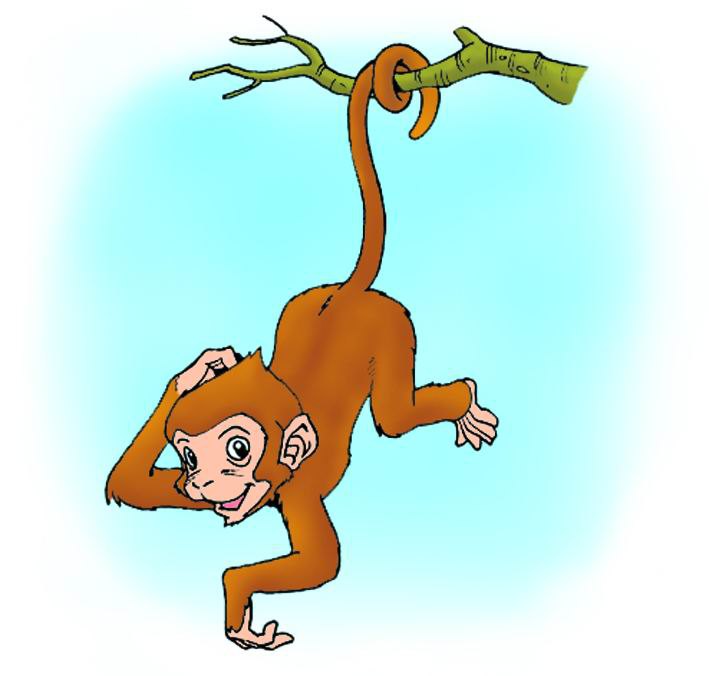 hóu zi de wěi bɑ chánɡ
猴子的尾巴长。
回答第一个问题，指出猴子的尾巴“长”的特点。猴子的尾巴“长”，倒挂树上。
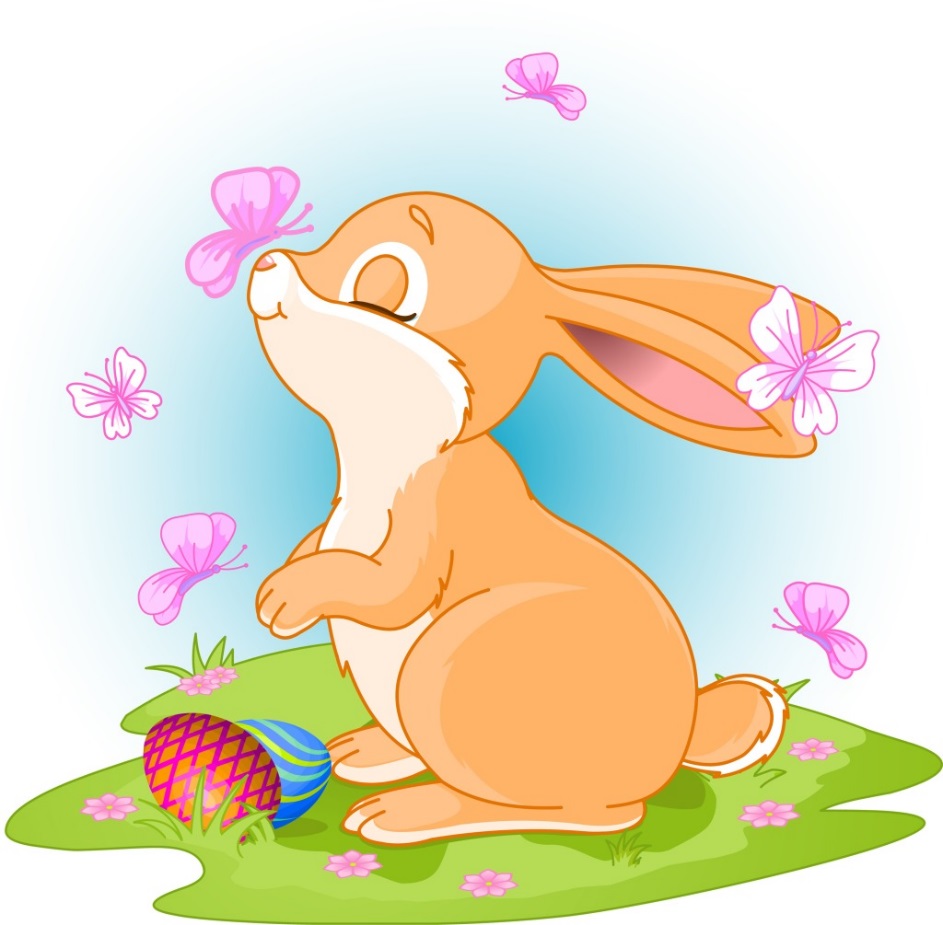 tù zi de wěi bɑ duǎn
兔子的尾巴短。
回答第二个问题，指出兔子的尾巴“短”的特点。与猴子的长尾巴相对。
兔子：短
sōng shǔ de wěi bɑ hǎo xiànɡ yì bǎ sǎn
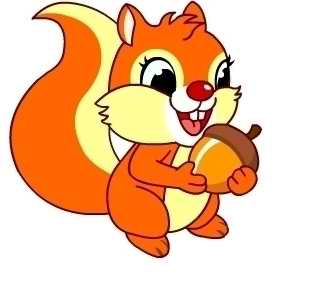 松鼠的尾巴好像一把伞。
回答第三个问题，运用比喻的修辞手法，把“松鼠的尾巴”比作“一把伞”，形象地写出了松鼠的尾巴大而蓬松的特点。
松鼠：一把伞
tù zi de wěi bɑ duǎn
兔子的尾巴短。
sōng shǔ de wěi bɑ hǎo xiànɡ yì bǎ sǎn
hóu zi de wěi bɑ chánɡ
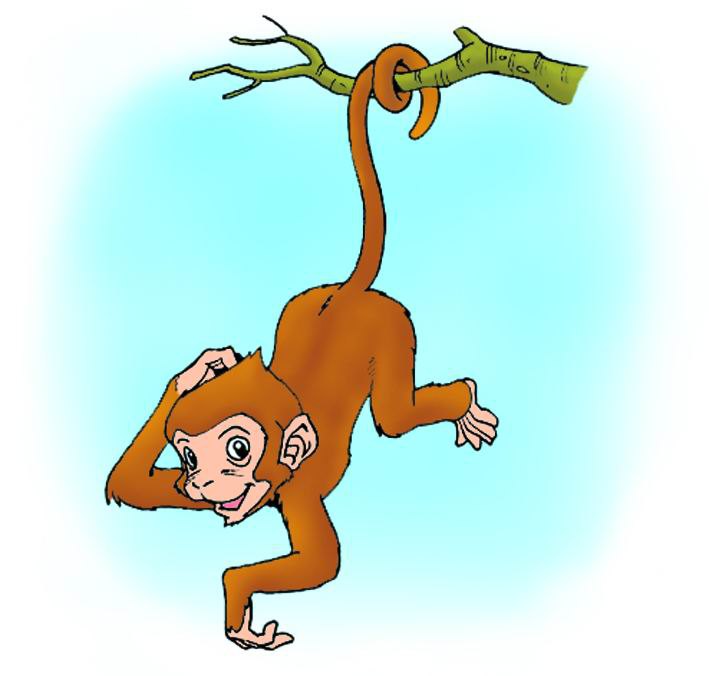 猴子的尾巴长。
松鼠的尾巴好像一把伞。
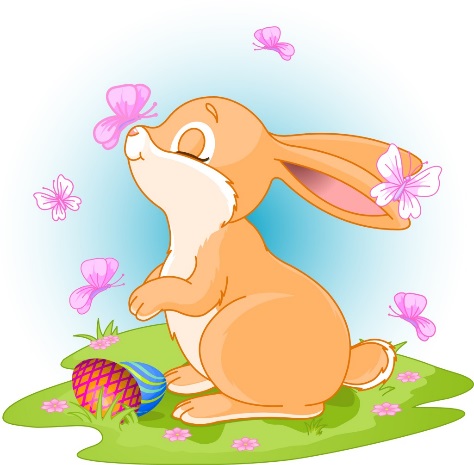 这节回答了第一节的三个问题，指出猴子、兔子、松鼠的尾巴分别具有“长、短、好像一把伞”的特点。
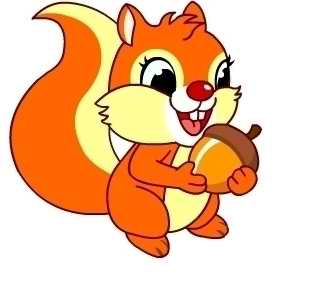 shuí de wěi bɑ biǎn
shuí de wěi bɑ zuì hǎo kàn
shuí de wěi bɑ wān
谁的尾巴弯？
谁的尾巴扁？
谁的尾巴最好看？
再次提出三个问题。
ɡōnɡ jī de wěi bɑ wān
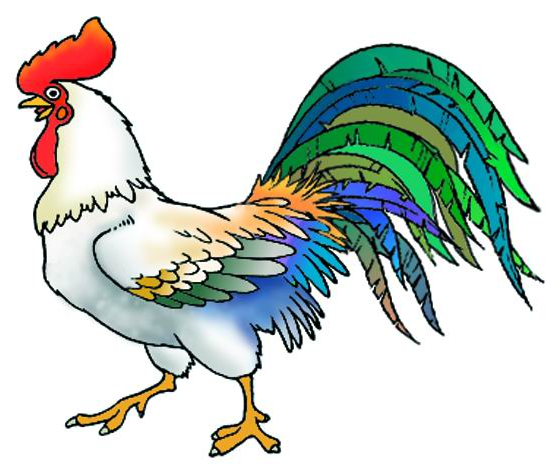 公鸡的尾巴弯。
回答第四个问题，公鸡的尾巴形状是弯的。
公鸡：弯
yā zi de wěi bɑ biǎn
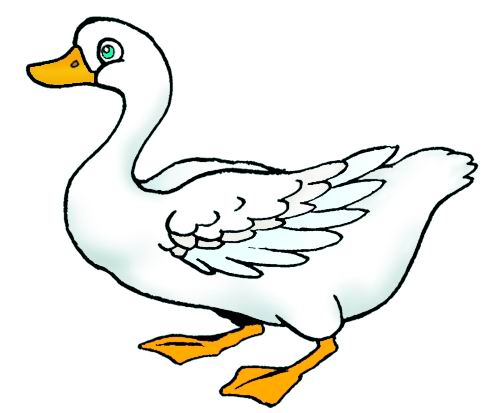 鸭子的尾巴扁。
回答第五个问题，“扁”指鸭子尾巴的形状。
鸭子：扁
kǒnɡ què de wěi bɑ zuì hǎo kàn
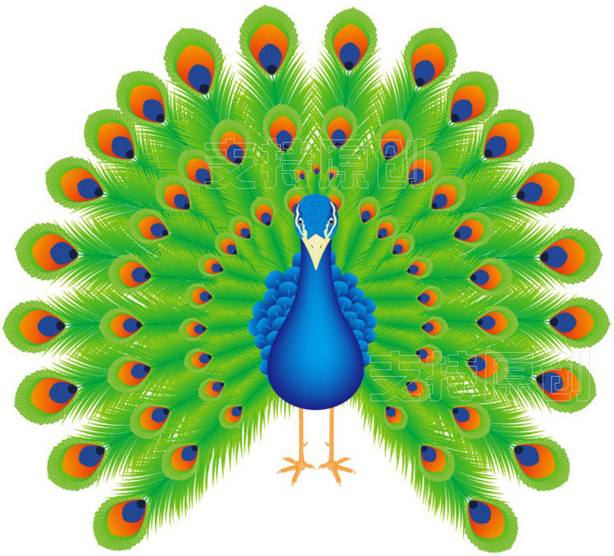 孔雀的尾巴最好看。
一个“最”字，突出了孔雀尾巴的美丽超过了其他动物，是位居第一的。
孔雀：最好看
ɡōnɡ jī de wěi bɑ wān
yā zi de wěi bɑ biǎn
kǒnɡ què de wěi bɑ zuì hǎo kàn
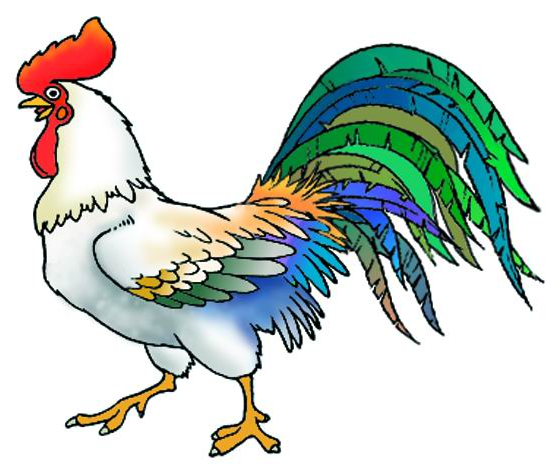 公鸡的尾巴弯。
鸭子的尾巴扁。
孔雀的尾巴最好看。
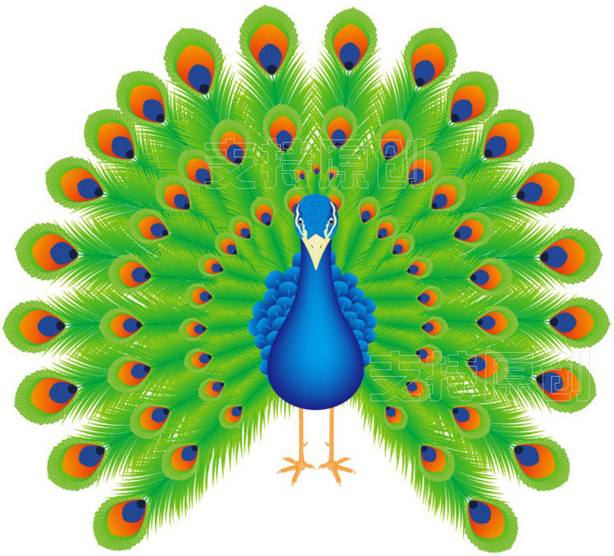 本节是对第三节的回答，告诉我们公鸡、鸭子和孔雀的尾巴分别具有“弯、扁、最好看”的特点。
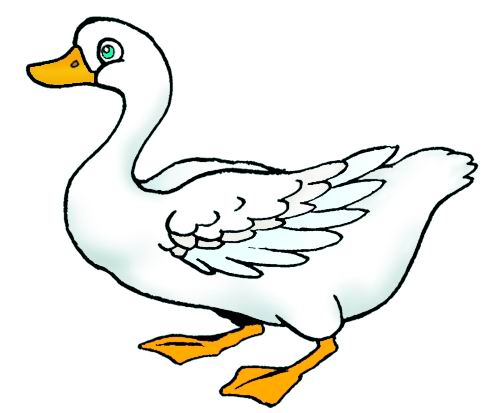 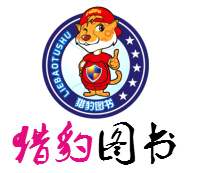 ×
√
√
猴子（    ） 大象（    ） 兔子（    ）
小猫（    ） 松鼠（    ） 鸭子（    ）
公鸡（    ） 孔雀（    ） 水牛（    ）
√
√
×
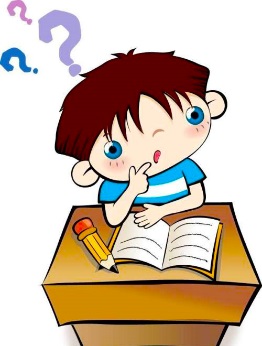 ×
√
√
你知道有哪些动物参加了“比尾巴”大赛吗？
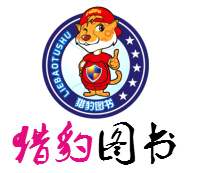 连一连
兔子
孔雀
公鸡
鸭子
猴子
松鼠
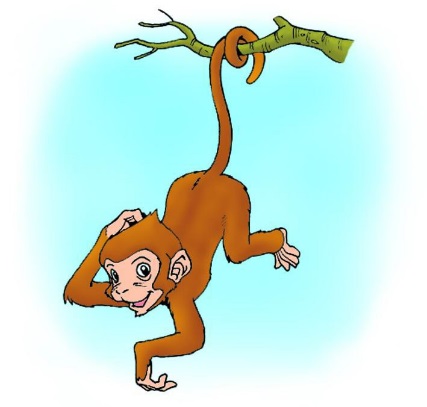 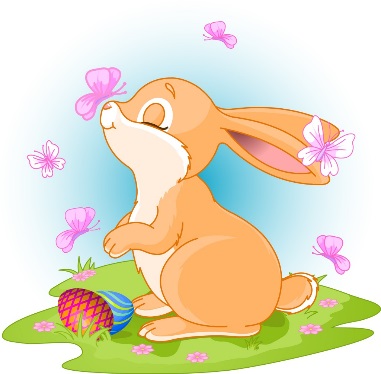 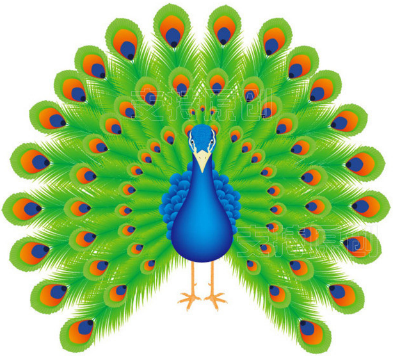 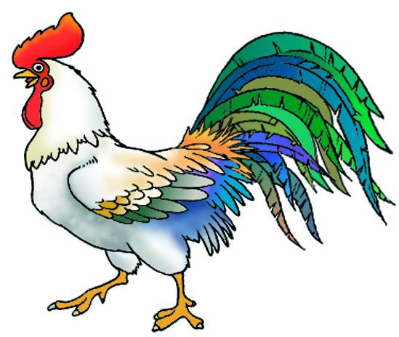 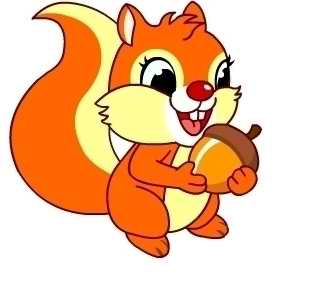 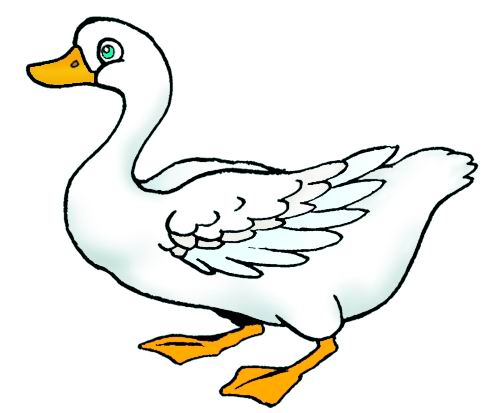 长
一把伞
短
弯
最好看
扁
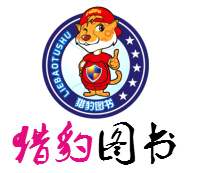 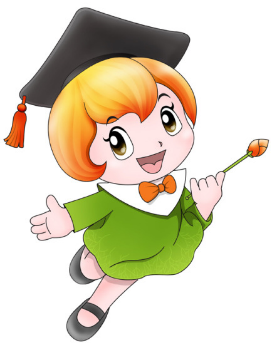 照样子做问答游戏。
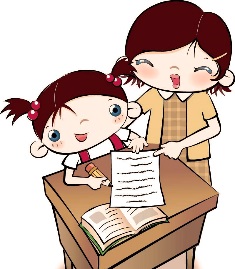 孔雀的尾巴最好看。
拓展练习
谁的尾巴最好看？
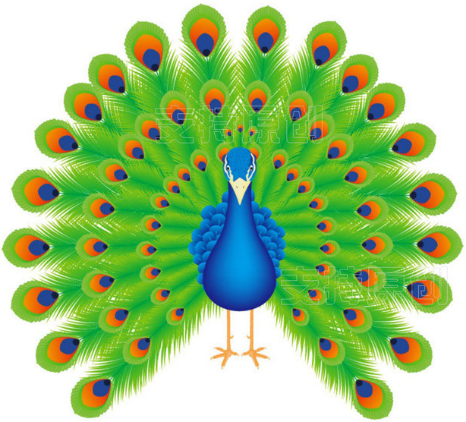 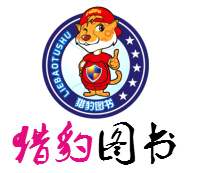 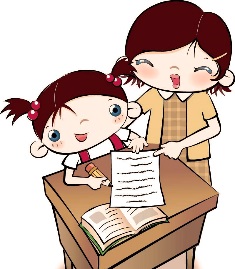 兔子的样子最可爱。
谁的样子最可爱？
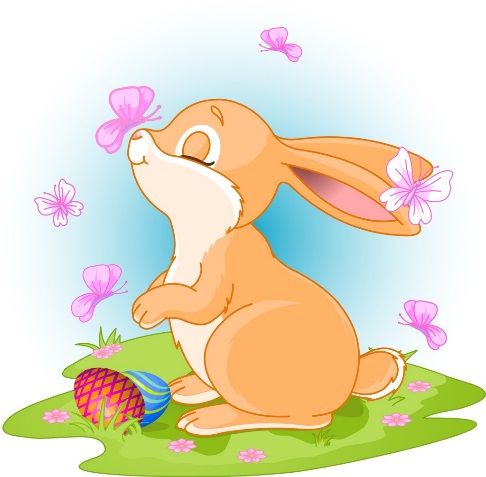 你问我答，同学们，大家都来说说吧！
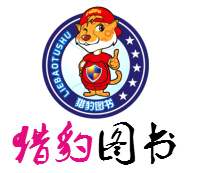 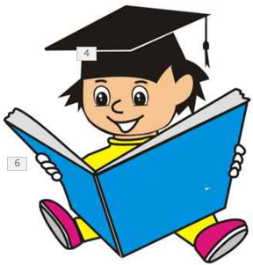 猴子     长
兔子 好像一把伞
层次梳理
比尾巴
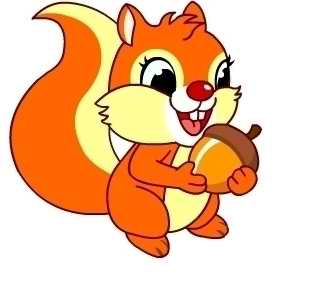 松鼠     短
各有特点
公鸡     弯
鸭子     扁
孔雀   最好看
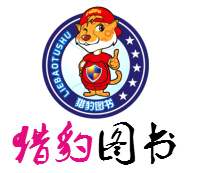 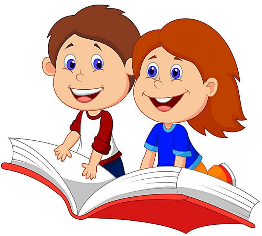 这篇课文通过三问三答的对话方式，介绍了猴子、兔子、松鼠、公鸡、鸭子和孔雀共六种动物尾巴的特点，告诉我们不同的动物的尾巴是不一样的，激发了我们观察动物、发现其特点的兴趣。
主旨归纳
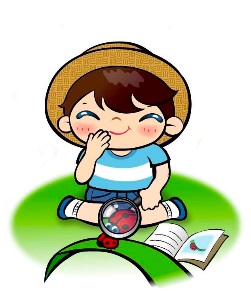 你知道有关孔雀开屏的知识吗？
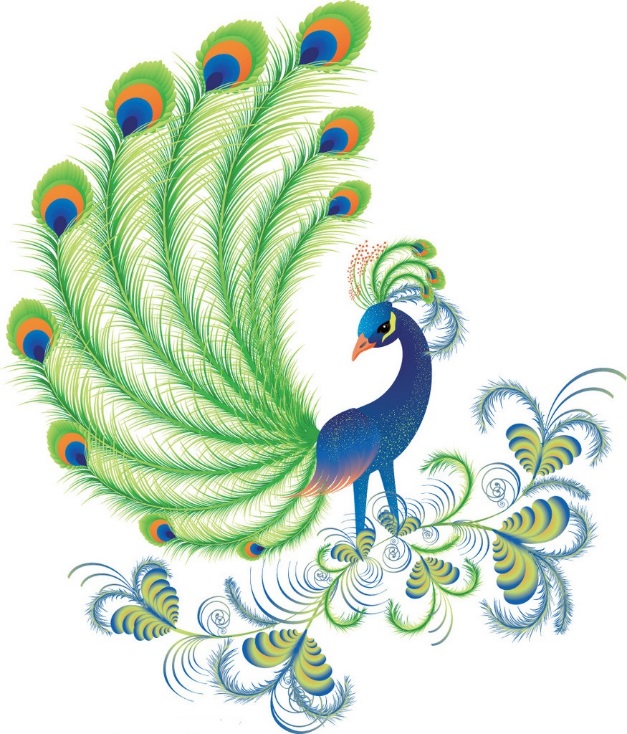 知识拓展
能开屏的孔雀都是雄的。雄孔雀开屏，一是为了吸引雌孔雀，二是遇到敌人时能保护自己。
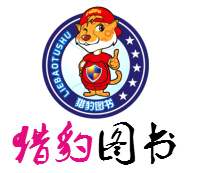 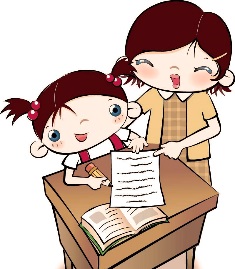 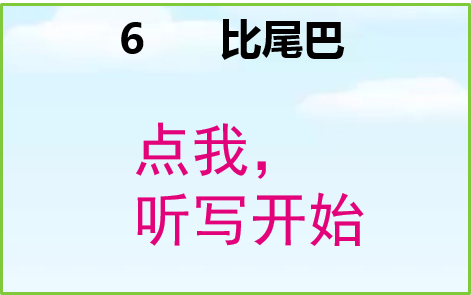 听写词语。
课后作业
在田字格中练习书写本课生字。
与爸爸妈妈一起，以一问一答的形式
有感情地朗读课文。背诵课文。
结束语：动物们的尾巴可真有趣呀！请同学们在课后，多多观察身边的小动物，看看你还能发现哪些有趣的现象。